Përdorimi i komunikimeve të telefonave të koduar SkyECC.
Tiranë, 27 Nëntor, 2024. 
Klodjan Braho
Fillimi i hetimeve
SkyECC ishte një kompani me seli në Vancouver, Kanada.
Ofronte metoda të enkriptimit për telefona celularë nëpërmjet një aplikacioni dhe një insfrastrukturë të dedikuar.
Përdorimi i telefonave ishte i kriptuar dhe ofronte një mënyrë të sigurtë komunikimi. 
Çmimi i blerjes së telefonave celularë dhe përdorimit të tyre ishte i lartë.
Në një hetim në Belgjikë për trafik droge u sekuestruan disa aparate telefoni ku ishte instaluar SkyECC, që siguronte komunikim në mënyrë të fshehtë.
Kompania SkyECC nuk bashkëpunonte me autoritetet belge.
U konstatua se përdorimi i SkyECC shërbente ekskluzivisht për të lehtësuar aktivitetet kriminale.
Për të kuptuar mënyrën e funksionimit autoritetet belge blenë një telefon të koduar me aplikacion të instaluar.
shitja e telefonit bëhej në mënyrë të fshehtë.
shitja bëhej nga persona të paidentifikuar.
shitja bëhej vetëm me para në dorë.
nuk kërkohej ndonjë dokument identifikimi.
nuk jepej ndonjë faturë.
Vazhdim
Autoritetet përcaktuan se ishin rreth 68,000 përdorues në të gjithë botën.
U zbulua se serverat e aplikacionit ndodheshin në Francë, të vendosur pranë kompanisë franceze “OVH SAS”.
Kompania SkyECC nuk ishte e pajisur me lejet e nevojshme nga shteti francez për përdorimin e mjete kriptologjike.
Autoritet belge dhe hollandeze iu kërkuan autoriteteve franceze fillimisht që të merrnin informacion nga kompania “OVH” mbi identifikimin e llogarive, serverave, makinerive virtuale që lidheshin me SkyECC. 
Autoritetet franceze bashkëpunuan me kompaninë “OVH SAS” për realizimin e përgjimit, për një periudhë prej rreth 2 vjet.
Verifikimet dhe analizat e mëvonshme kanë zbuluar se:
Rreth 16,000 përdorues janë shqipfolës.
Rreth 9,000 përdorues janë lokalizuar të paktën një herë në Shqipëri.
Vazhdim
Prokuroria franceze ka paraqitur në gjykatë kërkesën me objekt “Përgjim i korespondencës në rrugë elektronike”, për veprat penale:
Pjesëmarrje në grup kriminal.
Trafik droge.
Shkelje të legjislacionit për mjetet kriptologjike.
Gjykata e Shkallës së Parë Lile/Francë me vendimin e dates 14.06.2019 vendosi autorizimin për përgjimin, rregjistrimin dhe transkiptimin e komunikimeve elektronike, për 1 muaj:
Të komunikimeve midis dy serverave (kryesor dhe rezervë).
Të komunikimeve elektronike hyrëse dhe dalëse të serverit kryesor.
Në zbatim të vendimit gjyqësor, policia gjyqësore ka kërkuar nga kompania private franceze:
Të realizohet përgjimi duke dubluar të gjithë trafikun e rrjetit, hyrës dhe dalës, për ta dërguar në një sondë të vendosur nga autoritetet.
Vendosjen në dispozicion të një porte interneti nëpërmjet të cilës të aksesojnë të dhënat që do të vendosen në sondën e instaluar.
Gjykata e Shkallës së Parë Lile vendosi zgjatjen disa herë të përgjimit deri në vitin 2021.
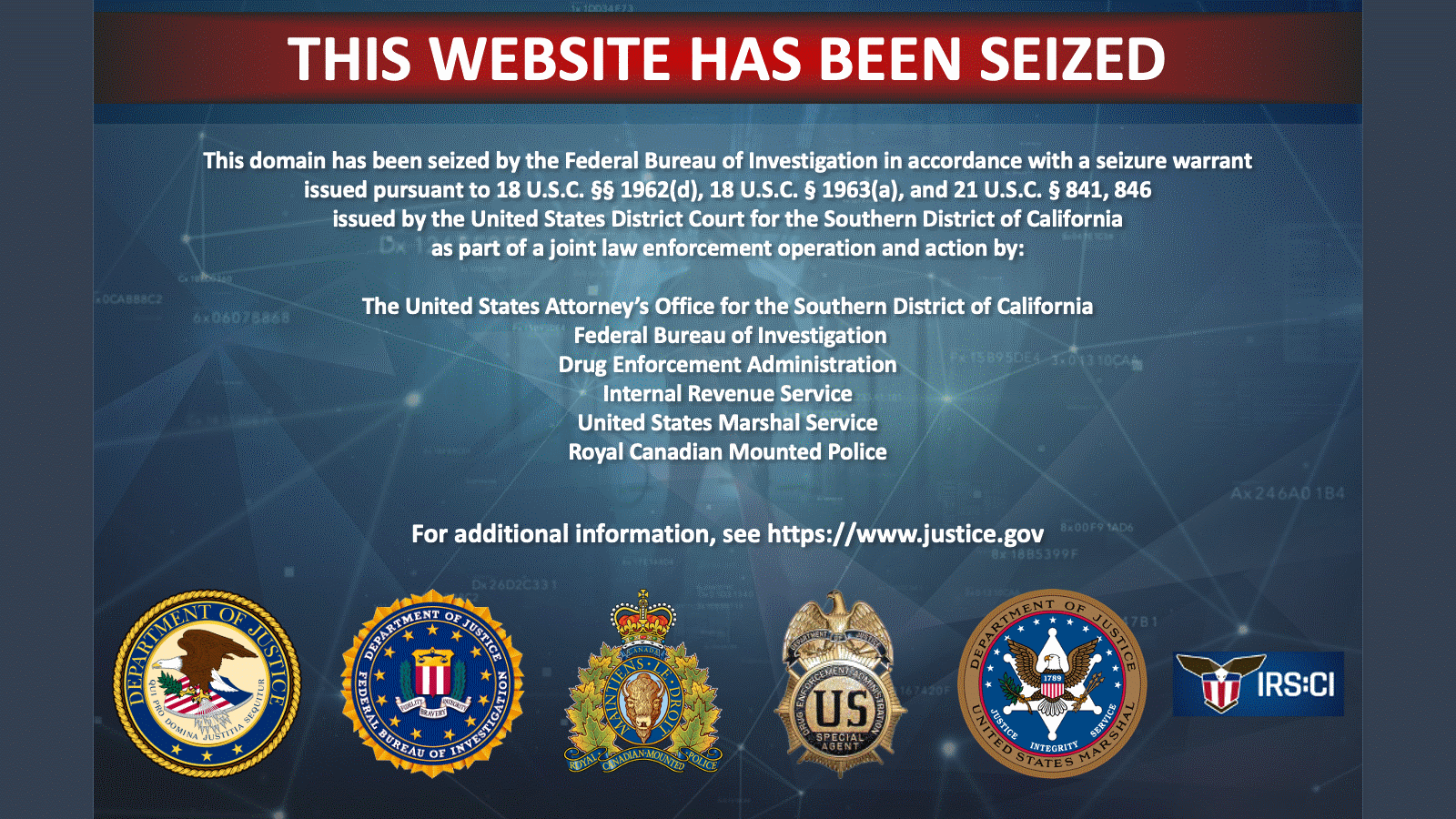 Procedura e hetimit.
Verifikimi nëse persona të dyshuar kanë përdorur telefona të koduar:
Verifikimi i sendeve te sekuestruara.
Verifikimi i numrit Imei të telefonave të sekuestruar.
Marrja e informacioneve nga burime të tjera.
Informacione nga autoritetet e huaja.
Informacione nga veprimet hetimore në çështjet në hetim.
Përdoruesit identifikohen me një kod pin (numra/shkronja) dhe kërkohet më pas përmbajtja e komunikimeve nga Europol.
Analizohet përmbajtja e komunikimeve dhe vlerësohet vlera e tyre provuese për fakte penale.
Identifikimi i përdoruesve dhe marrja e komunikimeve të bashkëbiseduesve të tjerë.
Kërkesa për ndihmë juridike drejtuar autoriteteve franceze të drejtësisë.
Këqyrja dhe analizimi i komunikimeve të marra në rrugë procedurale.
Identifikimi i përdoruesve bazuar në përmbajtjen e komunikimeve. 
Hetime të mëtejshme në lidhje me përmbajtjen e komunikimeve dhe harmonizimi me prova të tjera.
Vendimi nr.38 datë 31.08.2023 i Gjykatës së Posaçme të Apelit
Prokuroria ka administruar provat në zbatim të Konventës për Ndihmën e Ndërsjelltë Juridike, nga autoritetet franceze. 
Bazuar në nenin 509 të K.Pr.Penale, provat e marra me letërporosi janë plotësisht të përdorshme dhe shteti francez nuk ka vendosur asnjë kusht për përdorshmërinë e tyre.
Sipas nenit 1 i Konventës: “Pala, së cilës i drejtohet kërkesa, do të ekzekutojë, sipas procedurave të parashikuara nga legjislacioni i vëndit të saj, letërporositë që do t’i drejtohen…”. 
Në një lëndë të një procedimi që ka të bëjë me një hetim Evropian, garancia e të drejtave i takon në radhë të parë shtetit që pranon të ekzekutojë letërporosinë, për të cilin prezumohet se respekton të drejtat themelore të parashikuara nga Konventa.
Mesazhet chat SkyECC nuk përbëjnë rezultat të kapjes së bashkëbisedimeve gjatë një fluksi dinamik, por marrje e të dhënave informatike direkte të përdorshme me qëllim prove me dokument.
Kur janë kërkuar dhe transmetuar komunikimet nga autoritetet franceze, flukset e komunikimeve nuk ishin në zhvillim e sipër.
Provat nuk i janë kërkuar një mbajtësi privat, por autoriteteve gjyqësore, që i ka marrë provat dhe i ka dërguar në formën e dokumentit.
Nenet 221-226 të K.Pr.Penale nuk gjejnë zbatim, pasi aplikohen vetëm për flukset e komunikimeve në veprim, pra gjatë dhe njëkohësisht kohës së zhvillimit të tyre.
Vendim nr.21-85.148, dt.11.10.2022 i Gjykatës së  Kasacionit/Francë.
Hetimi ishte për vepra penale të krimit të organizuar.
Autoritetet franceze vendosën pajisje në disa telefona Encrochat dhe në serverat e kompanisë ku mblidheshin të dhënat.
Gjykata vlerësoi se ligji nuk bën dallime midis llojeve të ndryshme të të dhënave dixhitale nga një rrjet i koduar.
Veprimet e organit hetimor për “kapjen e të dhënave” ishin në përputhje me ligjin (Neni 706-102-1 Për kapjen e të dhënave kompjuterike).
Vendosja e pajisjes për kapjen e të dhënave lejohet për vepra penale të lidhur krimin e organizuar, dhe nëse këto të dhëna kanë lidhje me vepra penale të tjera ato mund të jenë të përdorshme përballë gjykatës.
Mbrojtja pretendoi se disa veprime teknike si, bllokimi i qarkullimit të të dhënave dhe veprimet e ridrejtimit të të dhënave konsiderohej si “përgjim” dhe ishte në tejkalim të nenit të mësipërm.
Gjykata nuk e konsideroi kapjen e të dhënave si “përgjim”.
Vendimi datë 02.03.2022 i Gjykatës së Lartë Federale/Gjermani
Gjykata u shpreh se të dhënat e ofruesit EncroChat të përcjella nga autoritetet franceze mund të përdoren si provë, nëse i shërbejnë qëllimit të hetimit të veprave penale të rënda.
Hetimet nuk kishin të bënin me një vëzhgim masiv/të përgjithshëm të kryer pa shkak dhe që përfshinte një numër të madh njerzish për të cilat nuk kishte asnjë dyshim.
EncroChat rezultoi të ishte një platformë që ishte ndërtuar që në krye të herës për të lehtësuar veprimtarinë e grupeve kriminale të cilat vepronin në fshehtësi.
Për shkak se këta telefona përdoreshin pothuajse ekskluzivisht për qëllime kriminale, një perdorues vetëm nëpërmjet përdorimit të EncroChat (që kushton shumë dhe nuk blihej si telefonat e zakondshëm), dyshohej se po kryente vepra penale në kuadër të krimit të organizuar.
Gjykata u shpreh se nuk do të kryhet një vlerësim i ligjshmërisë sipas legjislacionit të huaj të teknikave të hetimit të përdorura nga autoritetet franceze. Nuk ka shumë rëndësi nëse një mjet hetimor i ndërmarrë në Francë sipas legjislacionit francez mundet të ishte lejuar ose jo edhe në Gjermani.
Gjykata u shpreh se pala mbrojtëse nuk ka argumentuar ndonjë shkelje të rregullave që lidhen me ndihmën e ndërsjelltë gjatë bashkëpunimit të autoriteteve franceze dhe gjermane.
Vendimi datë 04.11.2022 i Gjykatës së Lartë Norvegji (Encrochat).
Gjykata rrëzoi pretendimet e mbrojtjes dhe sqaroi se kriteret që duhet të plotësohen që materialet hetimore të përcjella nga autoritetet e huaja janë:
Materialet hetimore duhet të jenë marrë në përputhje me legjislacionin në fuqi në vendin përkatës (Francë).
I pandehuri duhet të ketë akses në të gjitha të dhënat e marra.
Të dhënat nuk duhet të jenë marrë sipas një procedure e cila bie ndesh me vlerat themelore të shoqërisë norvegjeze.
Një ndalim i përdorimit të materialeve të marra nga Autoritetet e huaja si provë do të ishte veçanërisht i rëndësishëm kur procedura e mbledhjes së provave kryhet nga shtete në të cilat traditat procedurale penale ndryshojnë nga tonat.
Marrja e provave nuk mundet të konsiderohet e paligjshme, sepse një rregull shkelet në një fazë të mëvonshme siç është moslëshimi i një çertifikate vërtetësie.
Termi “kapje/marrje” të dhënash sipas legjislacionit franncez nuk ka të bëjë me lëshimet e mëvonshme të çertfikatave të vërtetësisë ose çdo vërtetim tjetër të nevojshëm sipas ligjit francez.
Vendimi datë 05.04.2023 i Gj.Kasacionit/Itali.
Të dhënat janë plotësisht të përdorshme. Në këtë rast të dhënat nuk janë marrë nga një subjekt privat, por nga një autoritet gjyqësor, i cili në kuadër të procedimit tjetër të pavarur, i ka marrë këto të dhëna te serveri ku ishin ruajtur. 
Kur autoritetet italiane kërkuan marrjen e këtyre të dhënave dhe kur ato u transmetuan, flukset e komunikimit nuk ishin të vazhdueshme. 
Në këtë rast është realizuar marrja e të dhënave në ruajte statike (të ftohta), e njëjtë me situatën kur komunikime, të shkruara ose në imazhe, të ruajtura në kujtesën e një telefoni, merren ex poste.
Gjykata sjell në vëmëndje parimin e përgjithshëm të prezumimit të legjitimitetit të provave të marra nga autoriteti gjyqësor i një vënde të BE-së.
Përdorimi i dokumenteve të transmetuara nuk kushtëzohet nga një vlerësim i gjyqtarit Italian mbi rregullsinë e mënyrës së marrjes së provave nga autoriteti i huaj, pasi zbatohet prezumimi i legjitimitetit të veprimtarisë së kryer.
është në kompetencën e gjyqtarit të huaj për të bërë verifikimin e korrektësisë së ndjekjes së procedurës.
Barra e provës u takon atyre që kundërshtojnë mungesën e përputhshmërisë së procedurave të autoritetit gjyqësor të huaj, me ato të sistemit të brëndshëm, sidomos kur bëhet fjalë për legjislacionin e një vëndi anëtar të BE, për të mbështetur pretendimet e tyre.
Vendim i datës 05.02.2021 i Gjykatës së Apelit në Mbretërinë e Bashkuar
Çështja që shtrohej para gjykatës ishte nëse komunikimet u përgjuan në momentin që po transmetoheshin, apo u nxorën nga “ruajtja” (strorage) e telefonave apo serverit.
“Ruajtja” nënkupton që komunikimet janë nxjerrë nga pajisja e përdoruesit dhe jo gjatë lëvizjes së tyre. Kjo është një proces i ngjashëm me çdo mënyrë të shkarkimit të përmbajtjes së të dhënave në një celular.
Mesazhi është ai që transmetohet. Ajo që mbetet në pajisje nuk është ajo që është transmetuar, por një kopje e saj.
Fakti që u mor një mesazh i paprekur, do të thotë se ajo që ishte në telefon dhe është kapur, nuk është e njëjtë me atë që është transmetuar, sepse kjo e fundit është e koduar.
Prandaj, mesazhet e kapura nga autoritetet franceze nuk po transmetoheshin dhe që ishin në proces transmetimi, por ishin ato që ishin të “ruajtura”.
Çështje që shtrohen për diskutim
Komunikimet e marra nga SkyECC janë burim prove që kanë ardhur si rezultat i autorizimit për kryerjen e përgjimit?

Komunikimet e marra nga SkyECC janë burim prove që duhet të cilësohen si provë me dokument/ të dhëna në ruajtje statike (të ftohta)?

A ndikon mënyra e cilësimit të komunikimeve në përdorshmërinë e tyre dhe vlerën e tyre provuese?

A mund të përdoren si burim prove për çdo vepër penale, apo vetëm për një kategori të caktuar?
Kufijtë e lejimit të përgjimit
Neni 221 i Kodit të Procedurës Penale:
Përgjimi i komunikimeve të një personi ose të një numri telefoni me telefon, faks, kompjuter ose me mjete të tjera të çdo lloji, përgjimi i fshehtë me mjete teknike i bisedave në vënde private, përgjimi me audio dhe video në vënde private dhe rregjistrimi i numave të teefonit hyrës dhe dalës, lejohet vetëm kur procedohet:
Për krimet e kryera me dashje, për të cilat parashikohet dënim me burgim jo më pak, në maksimum, se shtatë vjet;
Për çdo vepër penale me dashje kur kryhet me anën e mjeteve të telekomunikimit apo përdorimit të teknologjive informatike ose telematike;
Për veprat penale të parashikuara nga shkronja “a”, paragrafi 1, i nenit 75/a, të këtij Kodi.
Përdorimi i rezultateve të përgjimit në procedime të tjera
Neni 225 i Kodit të Procedurës Penale;
Rezultatet e përgjimit mund të përdoren në procedime të tjera vetëm kur janë të domosdoshme për hetimin e krimeve. Në këto raste, procesverbalet dhe rregjistrimet e përgjimeve depozitohen pranë organit që procedon.

Neni 226 i Kodit të Procedurës Penale;
Rezulatetet e përgjimit nuk mund të përdoren kur janë bërë jashtë rasteve të lejuara nga ligji ose kur nuk janë respektuar dispozitat e këtij seksioni.
FUND
Faleminderit për vëmëndjen!

Pyetje?